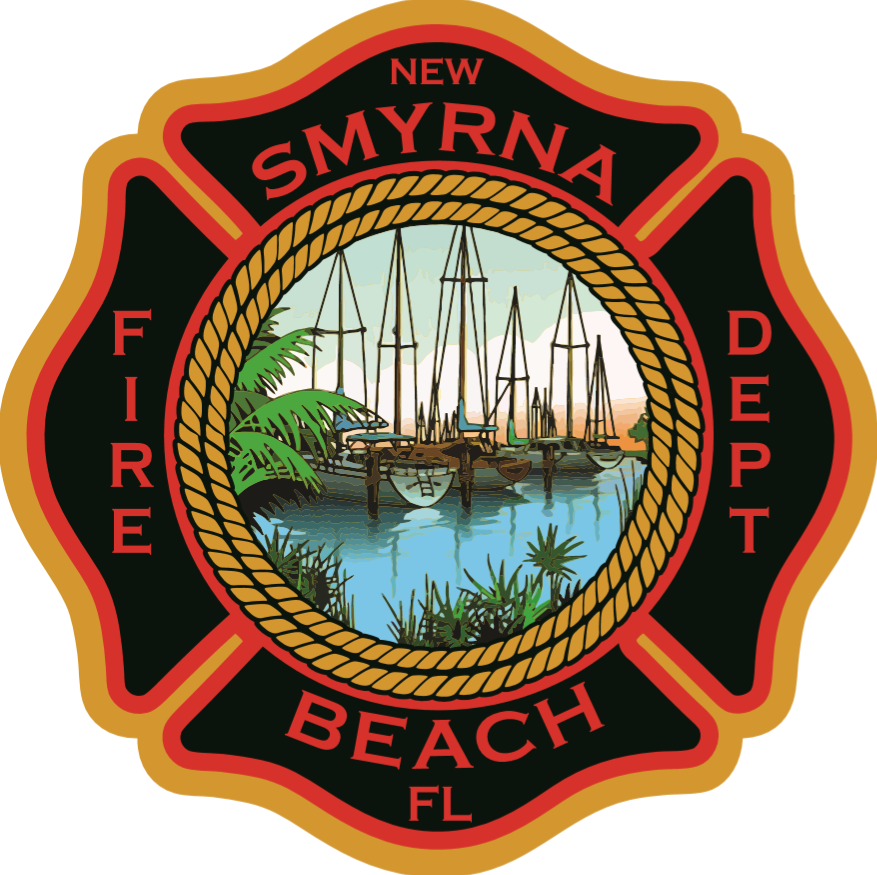 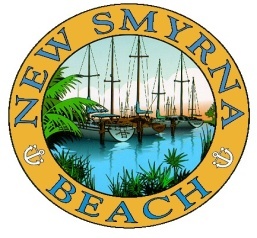 Fire Department – Vision
2
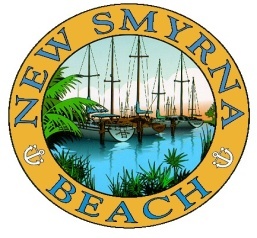 Fire Department Divisions
3
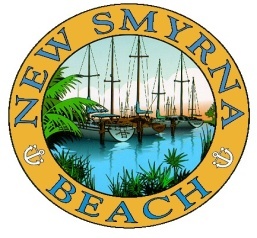 Fire Department Metrics
4
Traffic
Opticom traffic preemption
Traffic control lights at Station 50 and Station 52
Peak call volume posting

Aging fire protection systems (Condos, Commercial Facilities, etc.)

Regional training center
Constructed through impact fee assessment

Expansion and annexation

Renewed value on established automatic aid agreements and training
Fire Department Strategic Issues
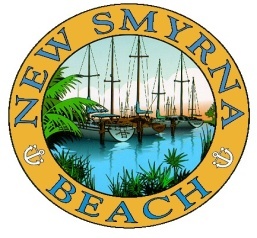 Continue to provide fire protection and prevention that eliminates the loss of life due to fire
Continue to provide timely EMS care and transport which enhances the quality of life for all residents
Explore a regional training center with recurring costs shared by neighboring departments
Evaluate and adjust services to meet the growing needs of the population
Evaluate response models to address annexation and expansion
Fire Dept. – Goals
6
Replacement Engine
New engine will replace 13 year old unit
Will be housed at Station 53

Hire 3 entry-level firefighters
Cost to employ- $190,000
Overtime costs that would be negated- $228,115
Annual savings- $38,115

Second ambulance and related equipment
$300,000
Fire impact fee
Notable Fire Dept. Budgetary Requests
Authorized by agreement between New Smyrna Beach and Volusia County
Provides enhanced level of service for our citizens requiring transport to the hospital
1903 citizens transported in the past year
12 month reimbursement of $640,413
Proposed budget for FY 2022: $487,237
Medical Transport
Emergency Management and EOC
Achieved Storm Ready Community recognition from the NWS
Fundamental principles of Emergency Management
	preparedness, response, recovery, mitigation
Initiatives hampered by COVID-19 will be targeted for 2021
Disasters are federally supported, state managed, and locally executed
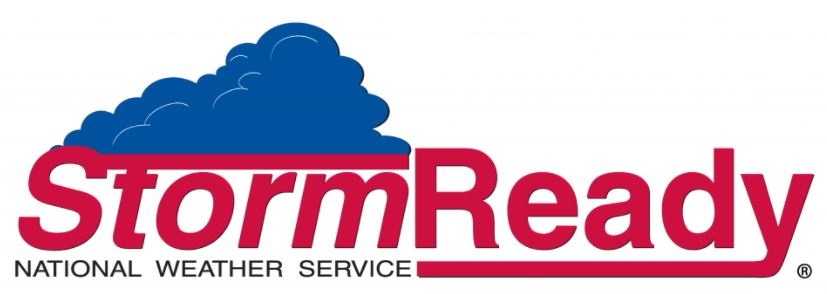 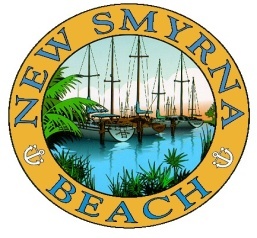 Fire Dept Capital Improvement
10